LITHUANIAN-POLISH YOUTH EXCHANGE FOUNDATION PROJECT “STORIES IN THE KITCHEN” No. LMF1-41
November 2020Dieveniškės - Łódź
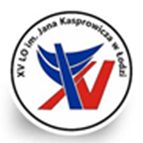 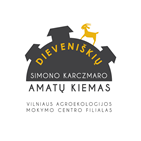 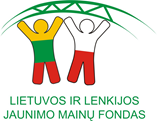 LITHUANIAN-POLISH  YOUTH EXCHANGE FOUNDATION PROJECT “STORIES IN THE KITCHEN” ,No. LMF1-41, November 2020, Dieveniškės – Łódź
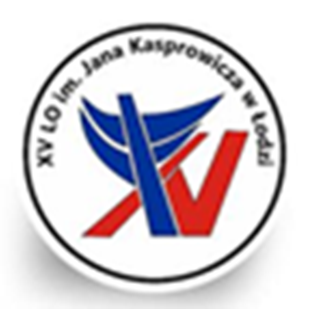 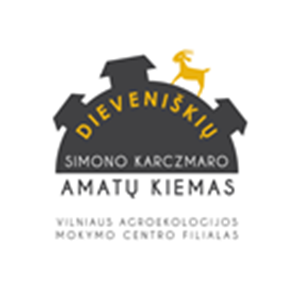 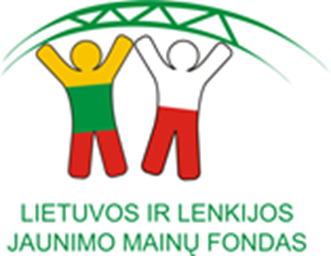 1. Names.
What is your name? Very shortly introduce yourself to the Project group. 
Add an image of your name to illustrate your special feature (s).
LITHUANIAN-POLISH  YOUTH EXCHANGE FOUNDATION PROJECT “STORIES IN THE KITCHEN”, No. LMF1-41, November 2020, Dieveniškės – Łódź
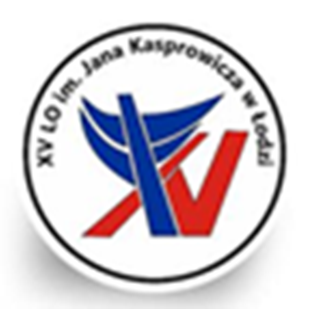 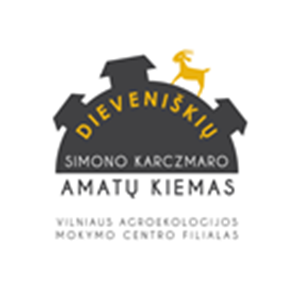 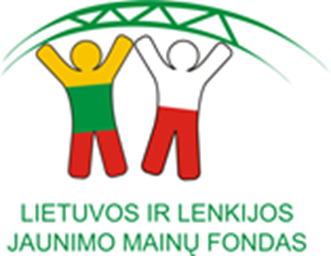 2. Likes/dislikes //WHAT we are //Knowing each other
Write some words/draw/add images to tell your Project partners about 
3 things you are fond of (food, fashion, activities/hobby), 
special character/nature/personality trait(s) (1-3 adjective (s))
LITHUANIAN-POLISH  YOUTH EXCHANGE FOUNDATION PROJECT “STORIES IN THE KITCHEN” ,No. LMF1-41, November 2020, Dieveniškės – Łódź
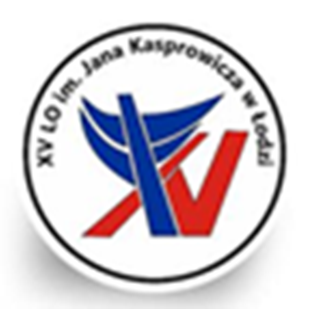 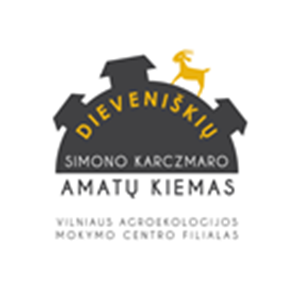 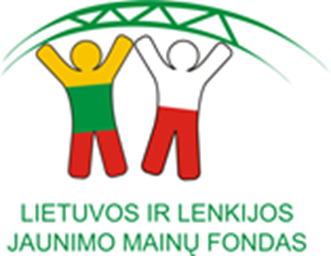 3. Why I am here/share your Project MEMBERSHIP BACKGROUND  info
How did it happen you became a member of the Project team?

(tell in words or use images, drawings, comics style, etc.)
LITHUANIAN-POLISH  YOUTH EXCHANGE FOUNDATION PROJECT “STORIES IN THE KITCHEN”, No. LMF1-41, November 2020, Dieveniškės – Łódź
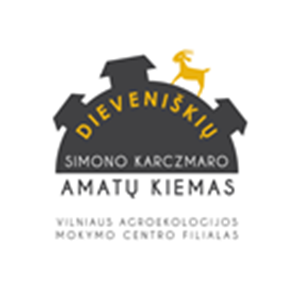 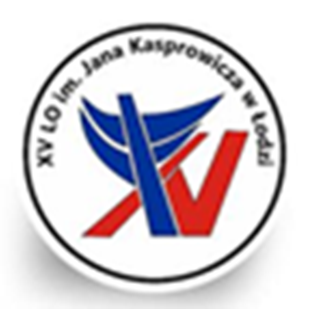 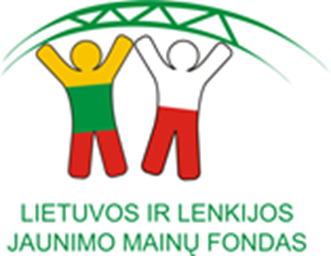 4.  Why I am here/ EXPECTATIONS 
Provide 1-3 personal reasons (compatibility of the Project mission and personal hopes)
Write, draw, add images, etc.  - express yourself creatively
Work individually
Write, draw a comics, use images, short video/audio clips, etc.  - express yourself creatively
It should take up to 30 seconds to introduce your info if orally ;)
LITHUANIAN-POLISH  YOUTH EXCHANGE FOUNDATION PROJECT “STORIES IN THE KITCHEN” ,No. LMF1-41, November 2020, Dieveniškės – Łódź
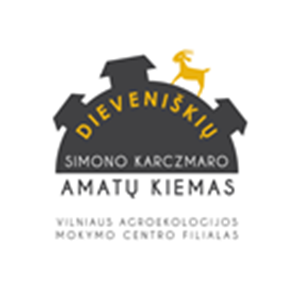 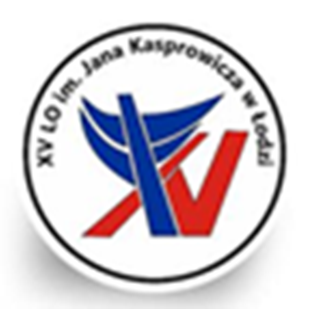 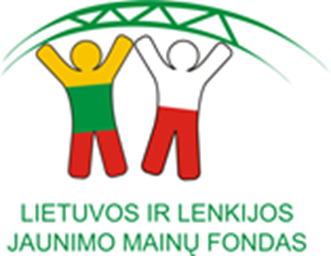 5.  My place/My Home/My Family/Community: Dieveniškės – Łódź (or other):
Where do you come from? Where does your family come from?
What are your family first names/lived places known to you so far?
Write, draw a comics, add images, short video clips, etc.  - express yourself creatively
It should take up to 30 seconds to introduce your info ;)
LITHUANIAN-POLISH  YOUTH EXCHANGE FOUNDATION PROJECT “STORIES IN THE KITCHEN”, No. LMF1-41, November 2020, Dieveniškės – Łódź
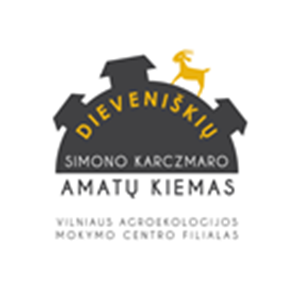 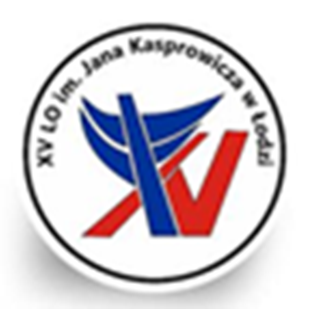 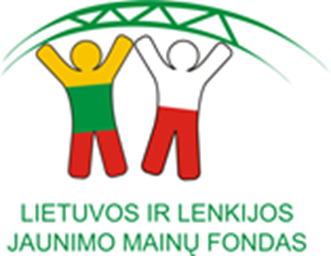 6. Your attitudes to history/knowledge about WWII & Do I care about it?/WHY?
Write, draw a comics, add images, short video clips, etc.  - express yourself creatively
It should take up to 30 seconds to introduce your group info ;)
LITHUANIAN-POLISH  YOUTH EXCHANGE FOUNDATION PROJECT “STORIES IN THE KITCHEN”, No. LMF1-41, November 2020, Dieveniškės – Łódź
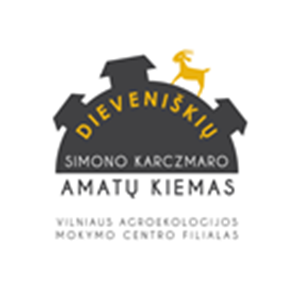 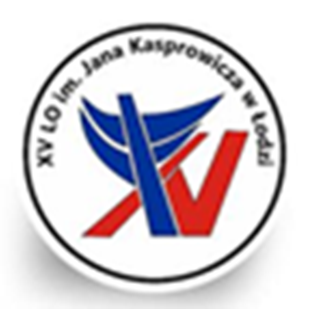 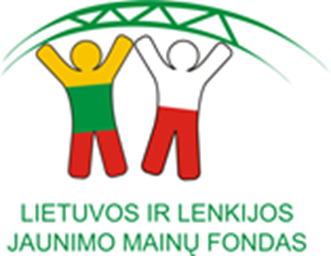 7. Shadowing personalities of The Righteous Among the Nations

Choose from the Righteous Among the Nations personalities (the key personality who impresses you)
Investigate her/his story 
express your ideas about your hero – what seems the most important about him/her/them?
Work in pairs or groups of 3-5 friends
Write, draw a comics, add images, short video/audio clips, etc.  - express yourself creatively
It should take up to 1 min to introduce your group info ;)
LITHUANIAN-POLISH  YOUTH EXCHANGE FOUNDATION PROJECT “STORIES IN THE KITCHEN” ,No. LMF1-41, November 2020, Dieveniškės – Łódź
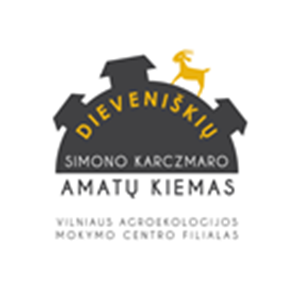 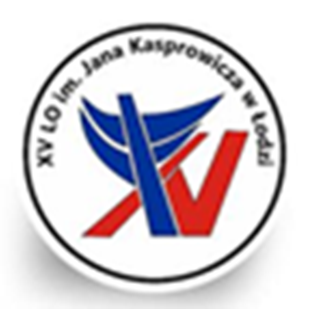 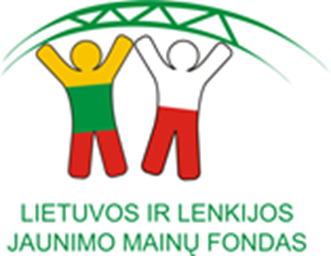 8. Humanism in inhuman times/ Humanism today /linking the Past and the Present
Reflect on similarities and differences (if you see them) about challenges to humanity „then“ and „now“
Continue interacting in pairs or groups of 3-5 friends
Write, draw a comics, add images, short video/audio clips, etc.  - express yourself creatively
It should take up to 30 seconds to introduce your group info if orally ;)
LITHUANIAN-POLISH  YOUTH EXCHANGE FOUNDATION PROJECT “STORIES IN THE KITCHEN”, No. LMF1-41, November 2020, Dieveniškės – Łódź
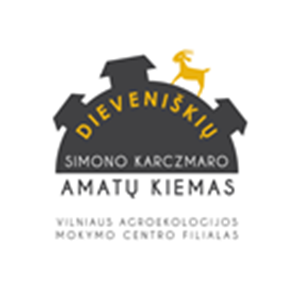 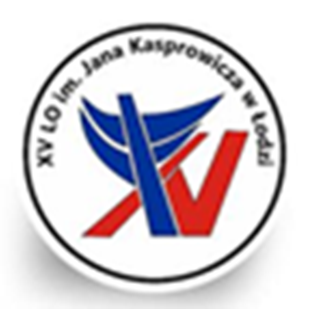 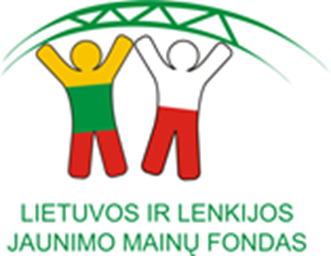 9 Reflection /positioning oneself „WHAT CAN I DO“ with new knowledge/focusing on the Present
Continue interacting in pairs or groups of 3-5 friends
Write, draw a comics, add images, short video/audio clips, etc.  - express yourself creatively
It should take up to 30 seconds to introduce your group info if orally ;)
LITHUANIAN-POLISH  YOUTH EXCHANGE FOUNDATION PROJECT “STORIES IN THE KITCHEN”, No. LMF1-41, November 2020, Dieveniškės – Łódź
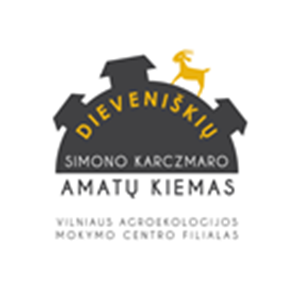 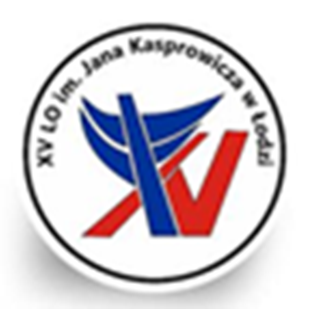 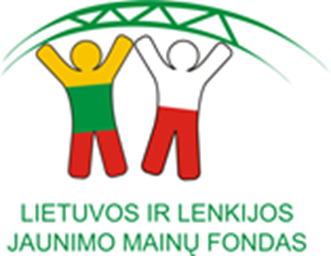 10. Message _ SMS _ Call / Addressing the audience / Focusing on the Future:
Formulate your message to address you non-Project friends, school community, vicinity community, self-government and government institutions around and call/convince them to take action for „making lessons“ ( from The Righteous Among the Nations)
Continue interacting in pairs or groups of 3-5 friends
Write, draw a comics, add images, short video/audio clips, etc.  - express yourself creatively
It should take up to 30 seconds to introduce your group info if orally ;)
LITHUANIAN-POLISH  YOUTH EXCHANGE FOUNDATION PROJECT “STORIES IN THE KITCHEN”, No. LMF1-41, November 2020, Dieveniškės – Łódź
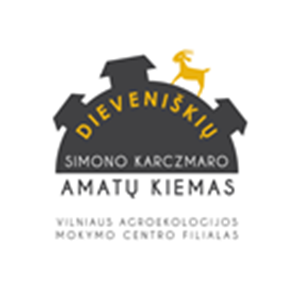 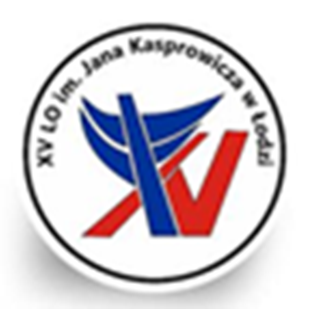 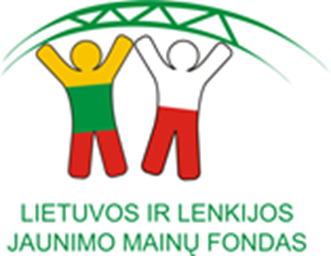 11. Evaluation of interaction in the project

Share distant youth exchange during COVID-19 experience in groups of 3-5 Project friends, round-up, and present:
 
Write, draw a comics, use images, short video/audio clips, etc.  - express yourself creatively
It should take up to 30 seconds to introduce your group info if orally ;)
LITHUANIAN-POLISH  YOUTH EXCHANGE FOUNDATION PROJECT “STORIES IN THE KITCHEN”, No. LMF1-41, November 2020, Dieveniškės – Łódź
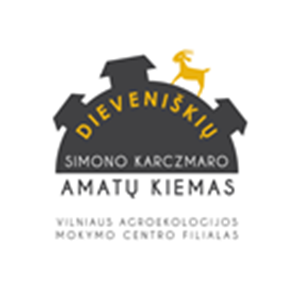 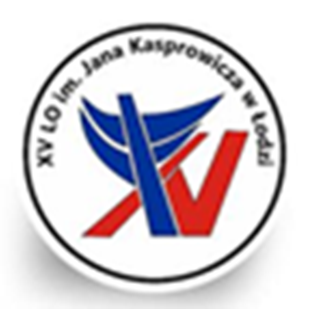 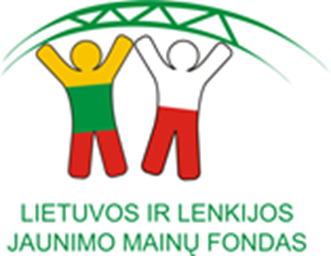 12. So what?/Perspectives for employing new skills/experience in future initiatives of youth exchange:
Imagine follow-ups
Brainstorm  ideas for future projects in frames of youth exchange 
Interact in groups
Round-up your ideas up to 1-3
Express  conclusions/suggestions creatively
It should take up to 30 seconds to introduce your group info if presented orally ;)
LITHUANIAN-POLISH  YOUTH EXCHANGE FOUNDATION PROJECT “STORIES IN THE KITCHEN”, No. LMF1-41, November 2020, Dieveniškės – Łódź
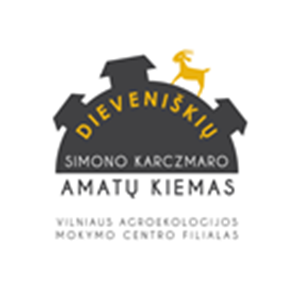 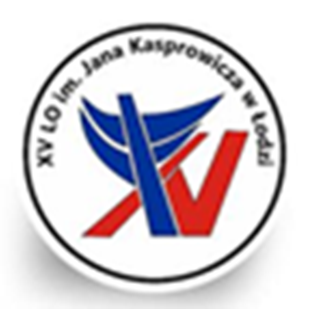 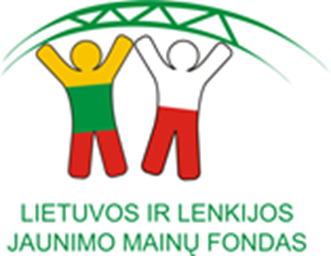 13. Backstage: Stories in the Kitchen/CUISINE/What’s on the Menu?
Family cuisine/family culinary heritage
What is your usual everyday family menu?
What does your family usually prefer for celebrations?
Historical links – can you trace any?
Your personal preferances for food
Etc.
LITHUANIAN-POLISH  YOUTH EXCHANGE FOUNDATION PROJECT “STORIES IN THE KITCHEN”, No. LMF1-41, November 2020, Dieveniškės – Łódź
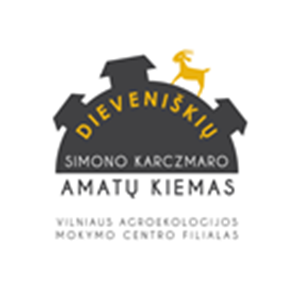 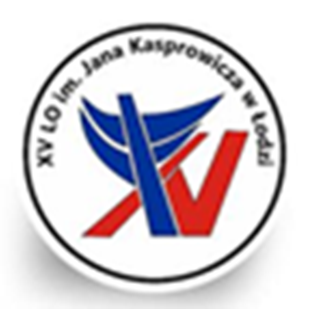 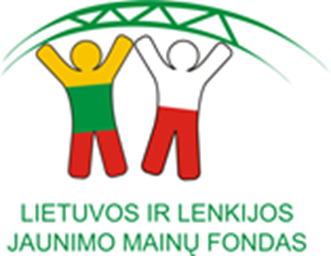 Acknowledgments and thanks: provide the names and positions
LITHUANIAN-POLISH  YOUTH EXCHANGE FOUNDATION PROJECT “STORIES IN THE KITCHEN”, No. LMF1-41, November 2020, Dieveniškės – Łódź
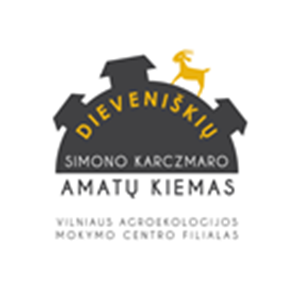 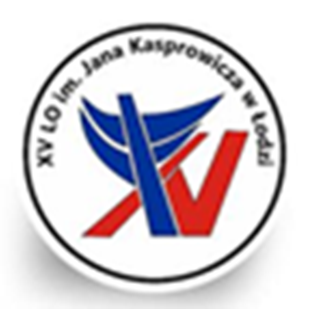 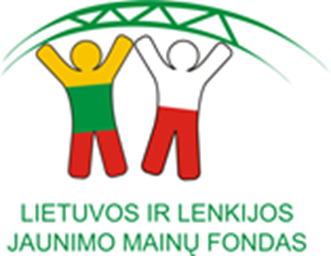 List of participants (names/surnames)
Sources/bibliography/literature/etc.
Provide relevant information